Describing me and others
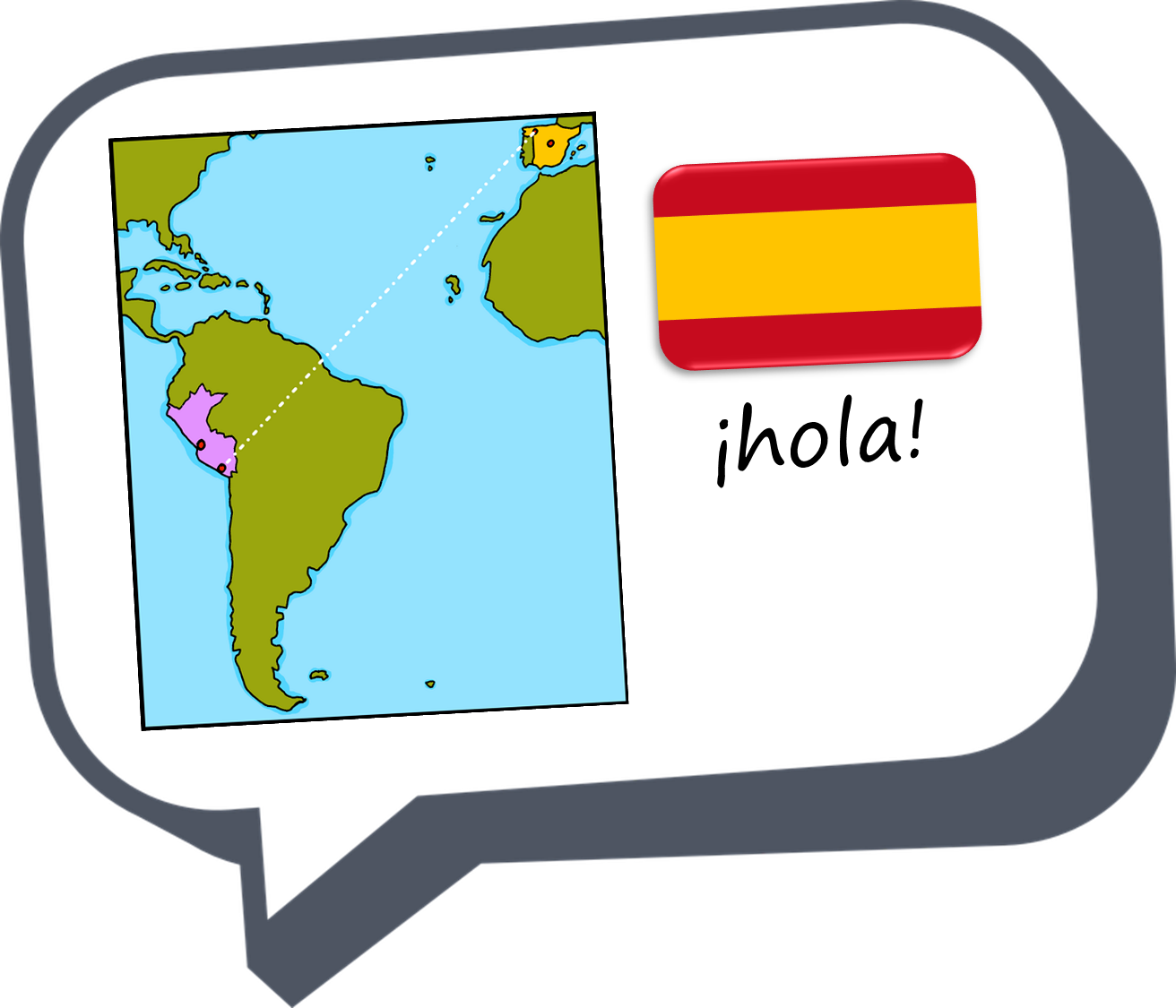 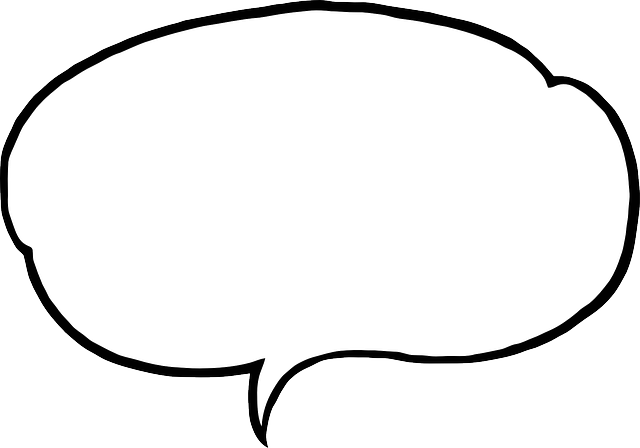 Soy de Perú y España.
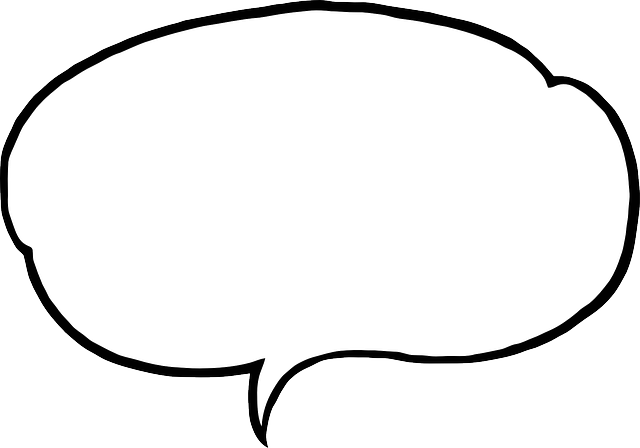 Soy de Perú.
rojo
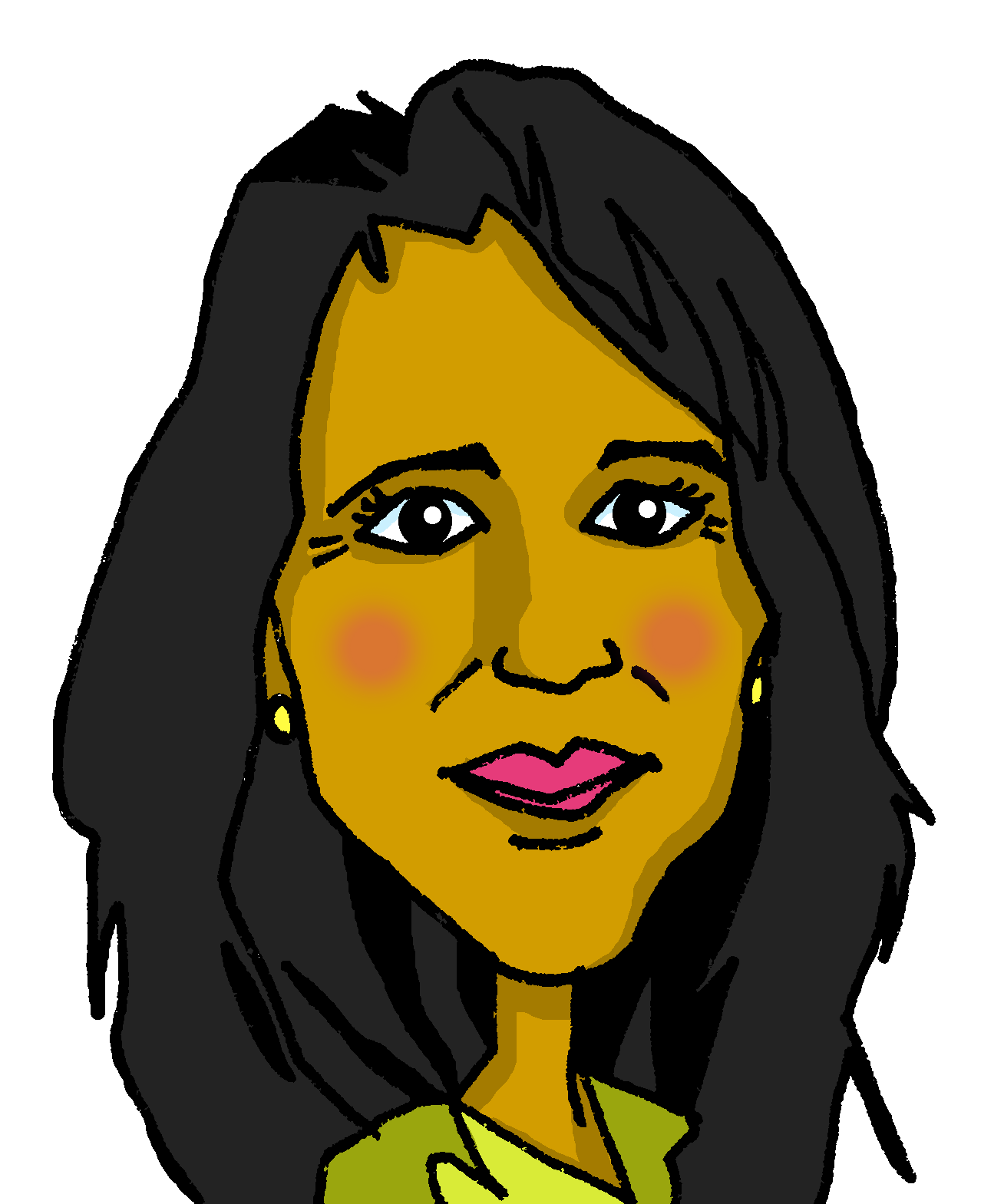 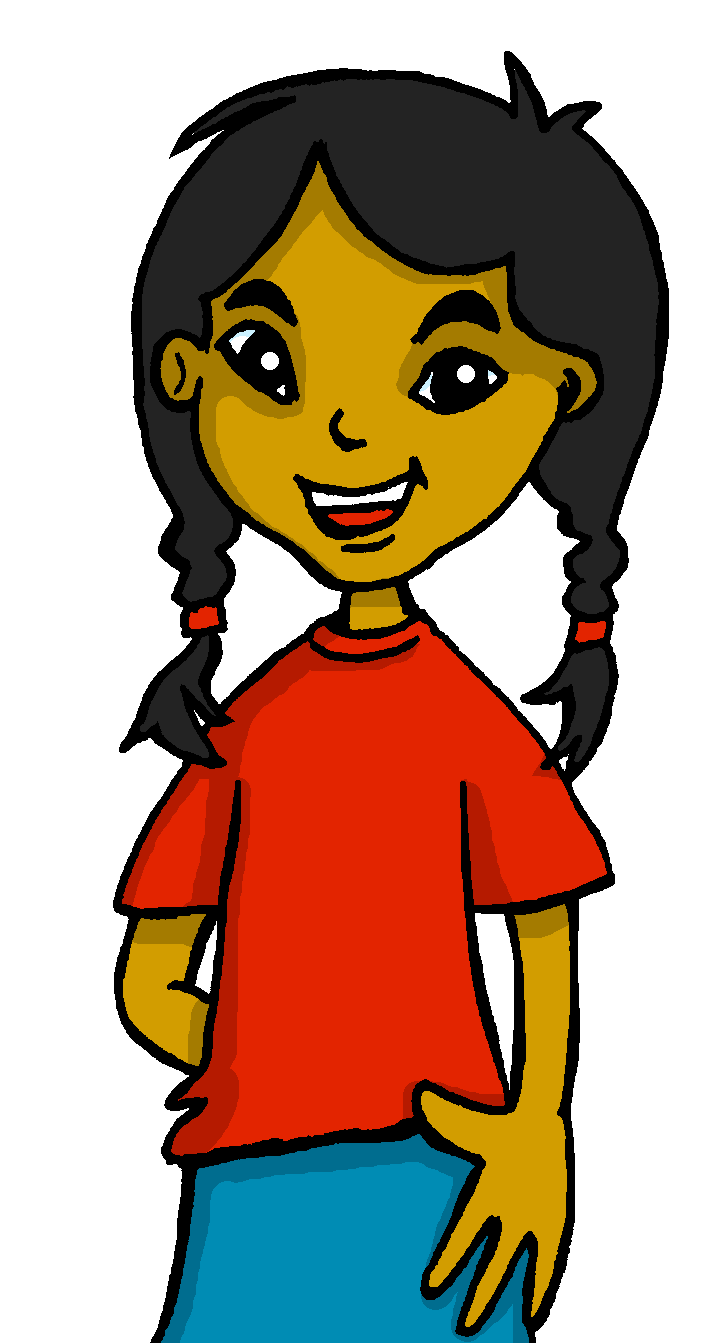 Follow ups 1-5
[Speaker Notes: Artwork by Steve Clarke. All additional pictures selected are available under a Creative Commons license, no attribution required.

The frequency rankings for words that occur in this PowerPoint which have been previously introduced in NCELP resources are given in the NCELP SOW and in the resources that first introduced and formally re-visited those words. 

Phonics: casa [106] dos [64] elefante [>5000] idea [247] universo [1603] + bailar [1323] beber [1085] oso [4449] té [2552] tú [184] 
Vocabulary: eres [7] (recycle adjectives) de1 [2] Inglaterra [n/a] España [n/a] Perú [n/a]
Revisit: clase [320] [en clase] curioso [1811] lento [1569] rápido [870] hoy [167] 

Frequency of unknown words:
palabra [192]
Source: Davies, M. and Davies, K. (2018). A frequency dictionary of Spanish: Core vocabulary for learners (2nd ed.). Routledge: London

For any other words that occur incidentally in this PowerPoint, frequency rankings will be provided in the notes field wherever possible.

Source: Davies, M. & Davies, K. (2018). A frequency dictionary of Spanish: Core vocabulary for learners (2nd ed.). Routledge: London]
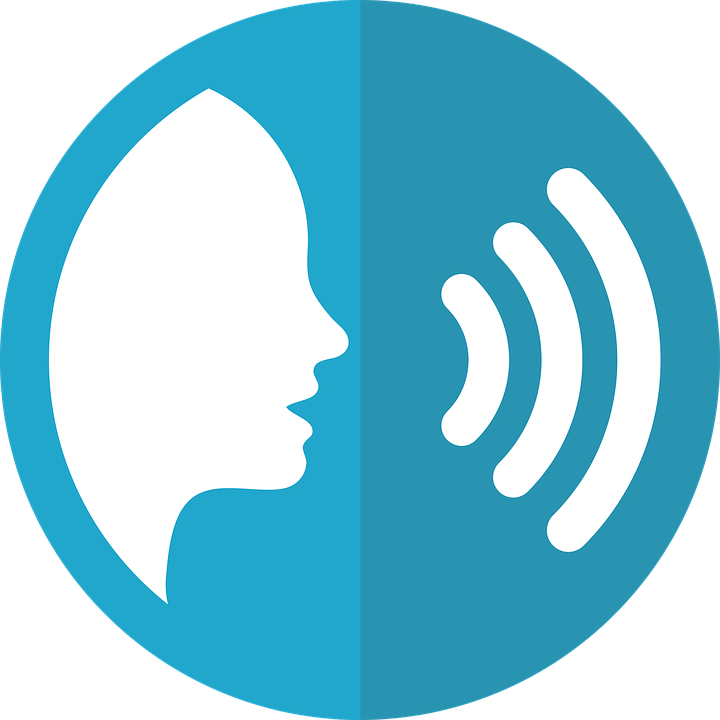 Follow up 1
[o]
[e]
[u]
[a]
[i]
A
B
pronunciar
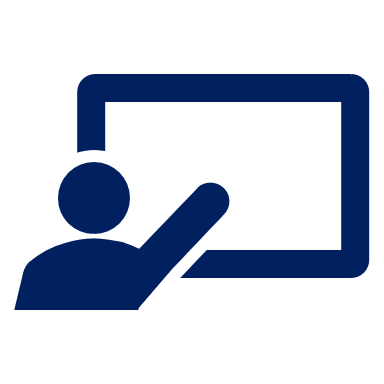 Complete the poem with a word that rhymes.
Escucha. ¿Qué palabra* es?
Con a, casa en  __________.
[1]
casa	  |    cosa
Málaga
[2]
luna	  |    lana
Con e, Inés con _________.
Andrés
[3]
masa  |    mesa
Con i, aquí en  _________.
Madrid
[4]
rosa 	  |    risa
Con o, el oso ___________.
Pol
[5]
dedo  |    dado
Con u, el universo _________.
azul
[6]
lima    |    lema
curioso           Andrés   	          azul                        Pol     	Cortés	         Málaga		
 Madrid
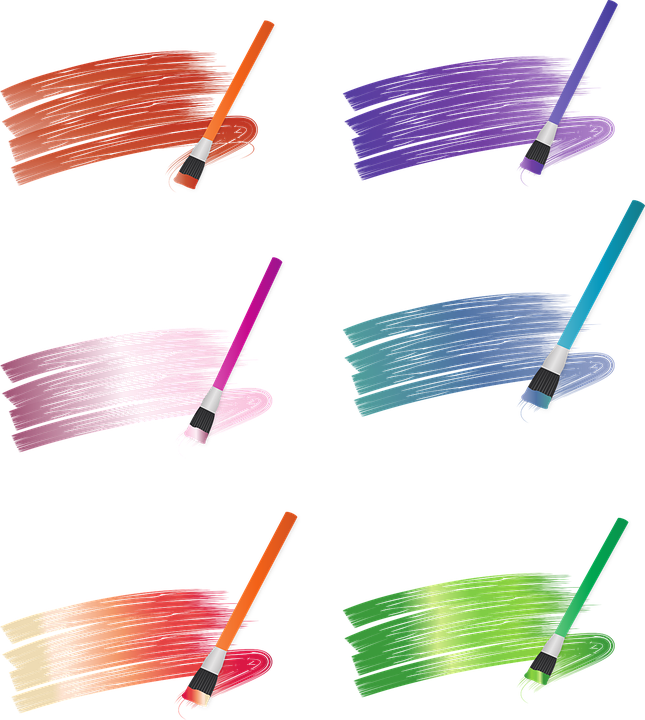 palabra = word
[Speaker Notes: Timing: 5 minutes 

Aim: to practise aural comprehension of the SSC [a] [e] [i] [o] [u].

Procedure:
Click to bring up the prompts.
Click on each number to listen to the words.
Click for the answers. 

Transcript [1] cosa
[2] luna
[3] masa[4] risa
[5] dedo
[6] lima

Aim: to develop phonological awareness of [a] [e] [i] [o] [u] and identify patterns of rhyme.

Procedure:
Click to bring up the instruction.
Click to bring up the first line.
Click to bring up the different options.
Clarify meanings and identify proper nouns. 
Click to bring up the answer for line 1.
Click to bring up the other four lines & give pupils time to choose their own combinations.
Click to bring answers (x4)


Frequency of unknown words:
palabra [192]
Source: Davies, M. and Davies, K. (2018). A frequency dictionary of Spanish: Core vocabulary for learners (2nd ed.). Routledge: London]
Follow up 2:
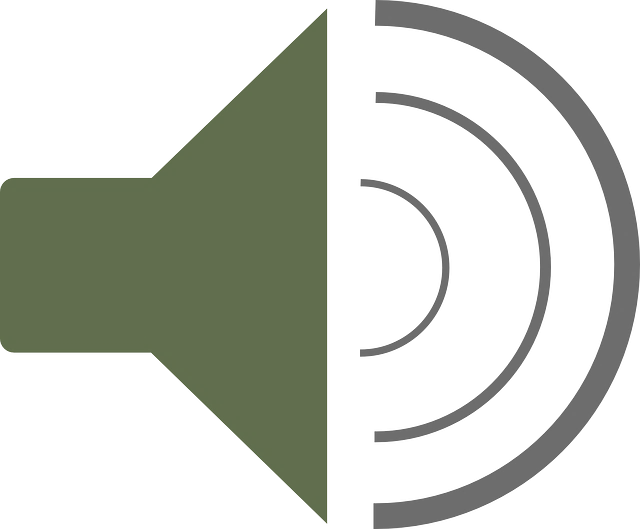 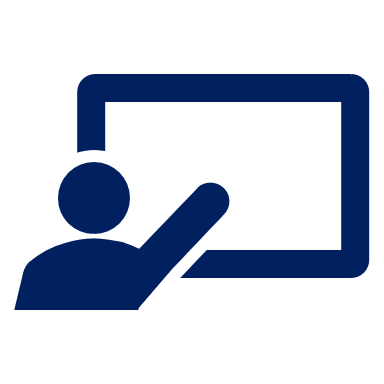 Escucha.
A 
Circle the 2 words mentioned.
escuchar
escuchar
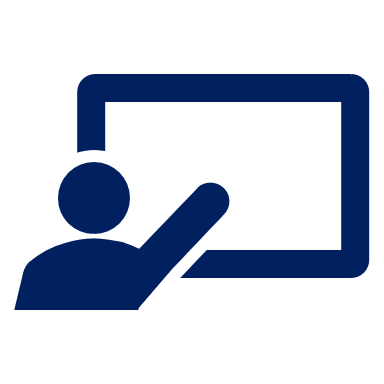 Escribe 📝.
B 
Write down the words.
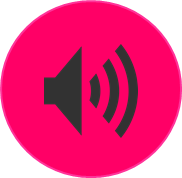 E
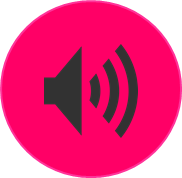 1
1. es 	 __________________
2. siempre _____________
3. eres _________________
4. normalmente __________
5. serio _________________
6. soy __________________
7. feliz __________________
8. rápido _______________
9. de  ________________
she is ; he is
always
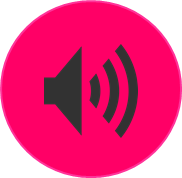 2
you are
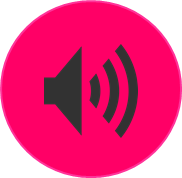 3
normally
serious
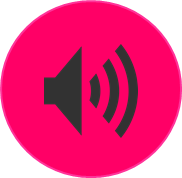 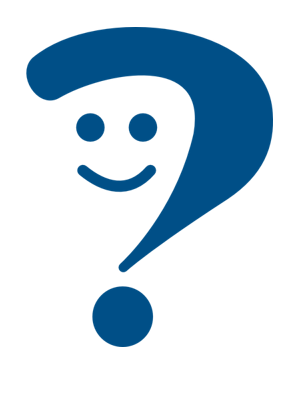 4
I am
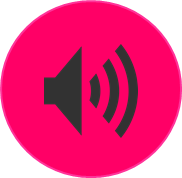 5
happy
fast
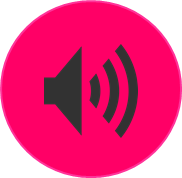 6
from
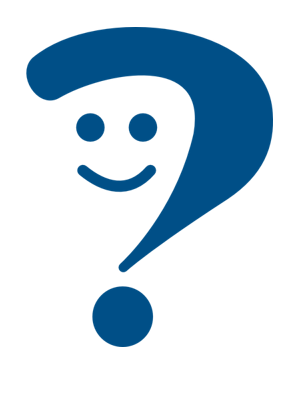 🏆 Can you spot the question?
[Speaker Notes: Timing: 5 minutes
Aim: to practise aural comprehension of this week’s new vocabulary

Procedure:
Click to listen. pupils circle the 2 correct words (if they have the sheet printed). If not, they can use numbers 1,2,34. Click for answers.
pupils refer to their listening table, and write the corresponding vocabulary into the gaps in Section B.
Click to reveal answers.


Transcript:E. Soy tranquilo1. Es lento2. Normalmente es rápido3. Eres serio
4. ¿Eres siempre feliz?5. Eres elegante
6. Soy de Perú.]
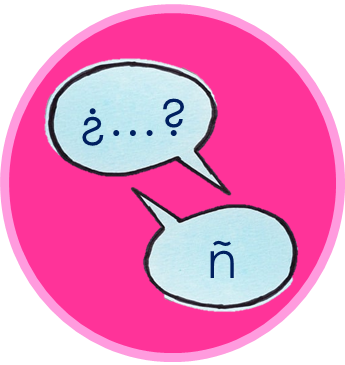 Follow up 3:
Ask your partner questions to guess their secret character.
hablar
hablar
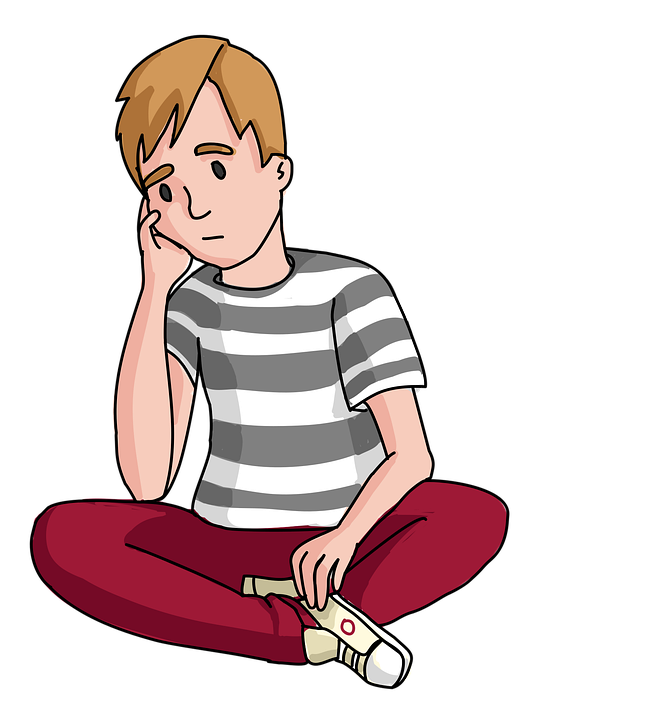 Paco
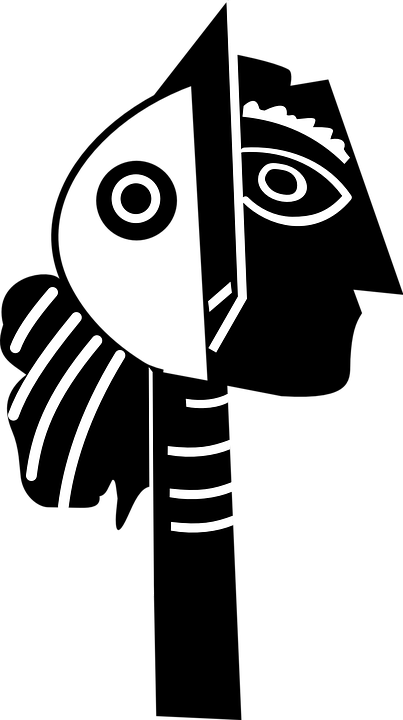 Picasso
1 minuto
¿Eres Elena?
¿Eres de Perú?
¿Eres de España?
¿Eres de…?
Colombia
Spain
Frida Kahlo
Señor Valero
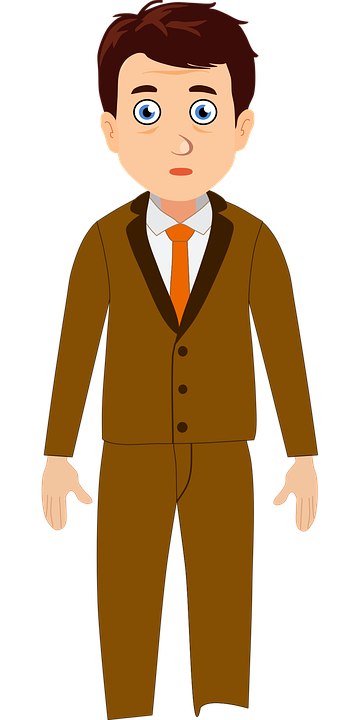 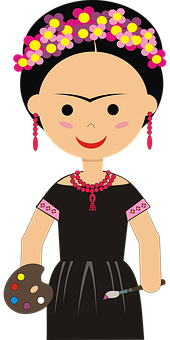 S
Mexico
Chile
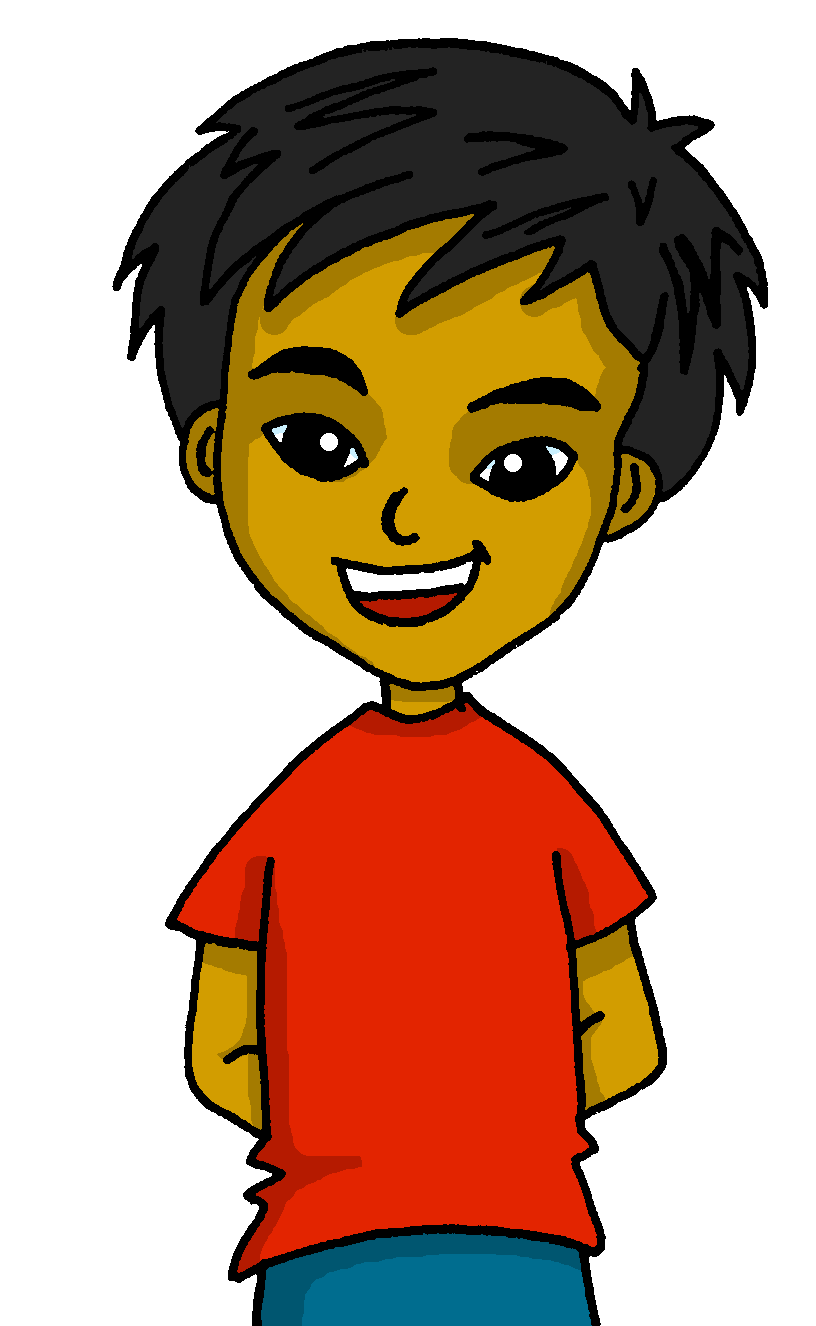 Quique
Ramón
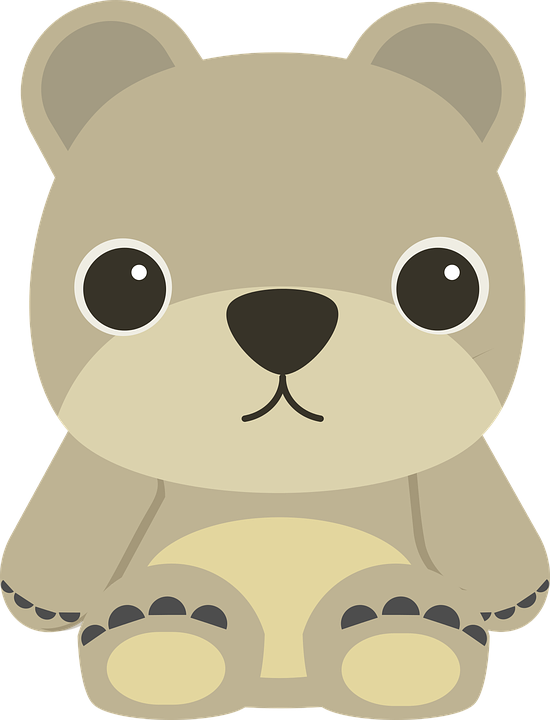 ¡No!
¡Sí, soy Elena!
¡Sí, soy de Perú!
& Peru
Spain
Costa Rica
Elena
Ángela
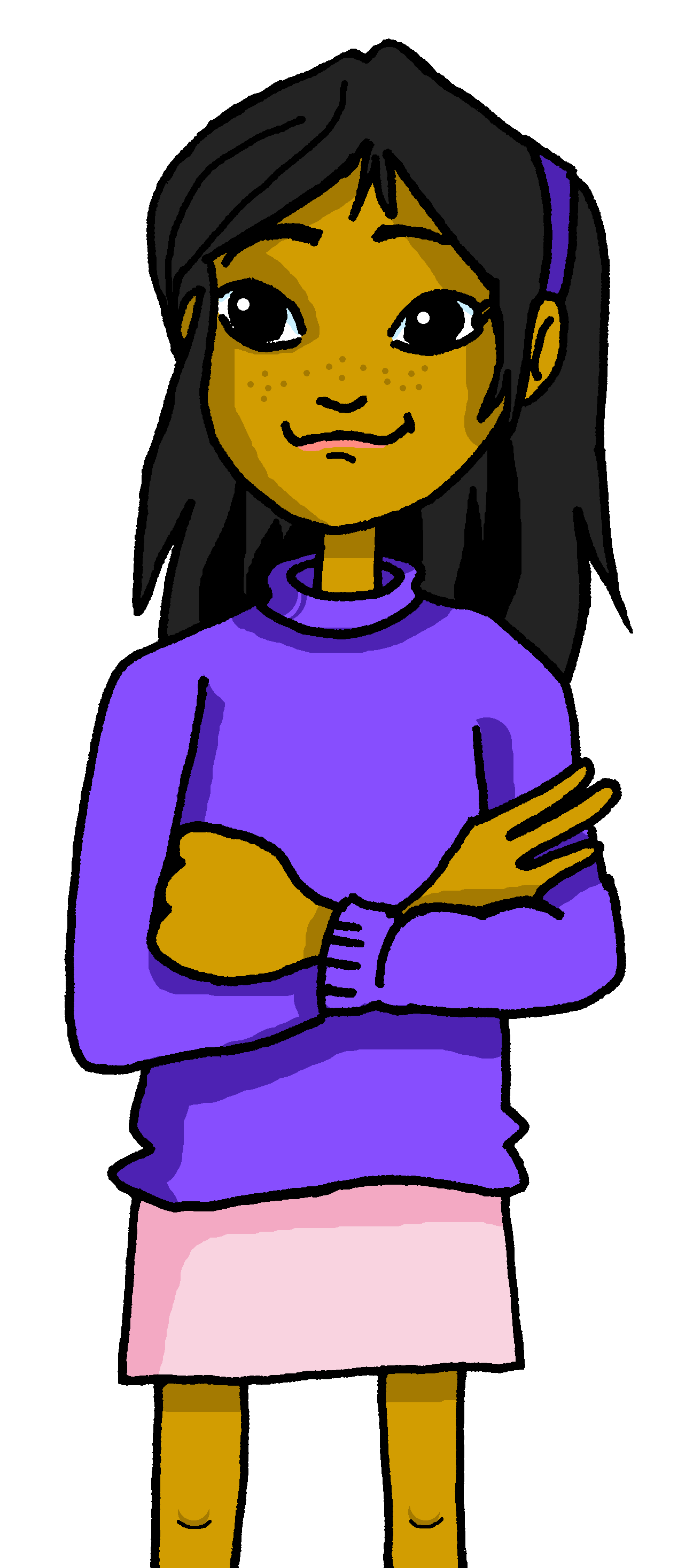 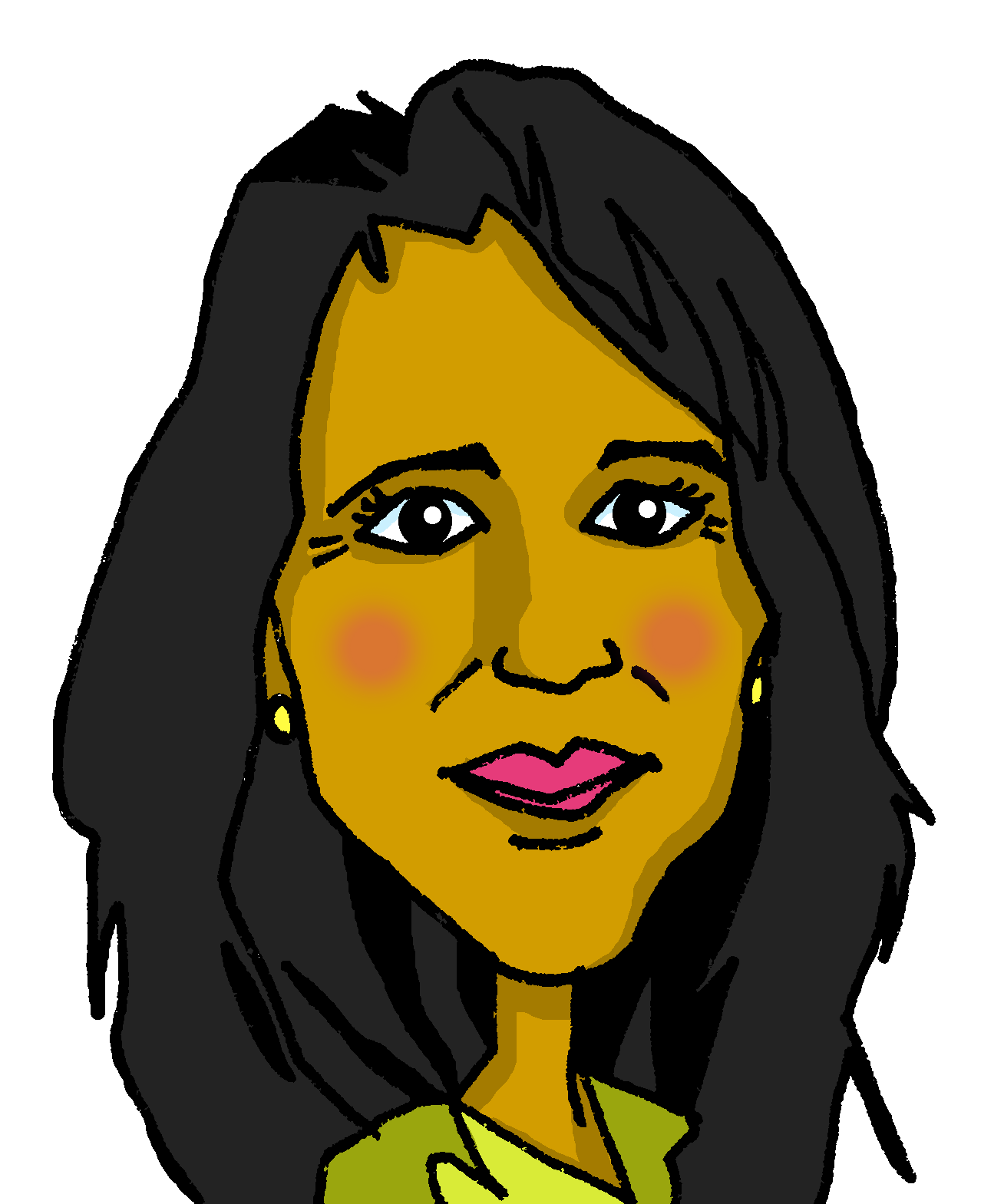 Peru
Spain
0
INICIO
[Speaker Notes: Time: 5-8 minutes
Aim: To use raised intonation and adjectival agreement in oral production to guess their partner’s characters as quickly as possible. 

Read the title in Spanish and click to bring a brief explanation of the instructions.
Tell pupils they are going to work in pairs. Partners take it in turns to ask yes/no questions to try to figure out the other player’s character. The partner guessing needs to use raised question intonation and the correct adjectival agreement to narrow down their options correctly! Explain this to the pupils - they have to pronounce the adjective correctly, with the correct ending, otherwise their partner cannot guess who they are.
Click x2 to bring the speech bubbles to make sure pupils are clear about what the exchange should look like (¿Eres de ..? / Sí / No).
Click x2 to model an example & read the speech bubbles (“¿Eres de España?” / ¡No!). Show pupils on the board how that means Picasso / Quique / Ángela are not the secret character & click to bring X shape to cover her. Click x2 to trigger the next question  (¿Eres de Perú?) The response is “Yes” so we now know it’s Elena.
Teachers can model another round with the whole class (getting pupils to ask the questions) before getting them started in pairs.

3. Give pupils 30 seconds to write down 4 names (mixture of nationalities). Click on “Inicio” to trigger timer. 

4. Display next slide while they are working in paris. 

NB. Print the template slide (slide 20) in A5 so that pupils can cross out as they play. 

At the end of the game, point out to them that grammar features (in this case masc/fem adjective endings) often help us to pinpoint the correct meaning more quickly, but not always!

Adjectives used in the task:]
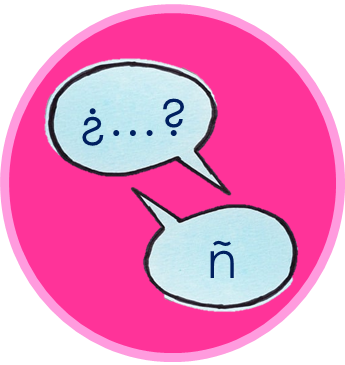 Follow up 4:
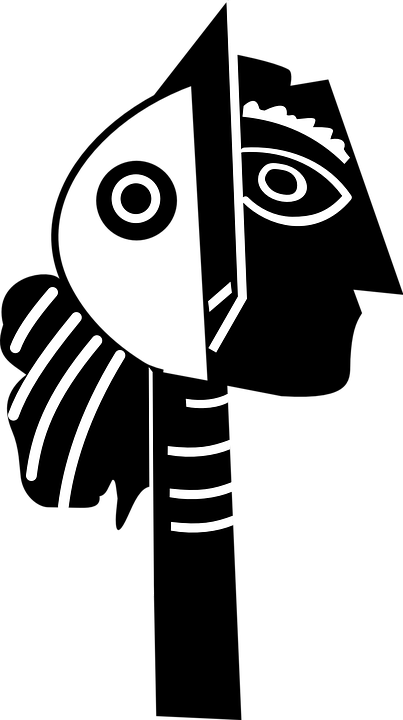 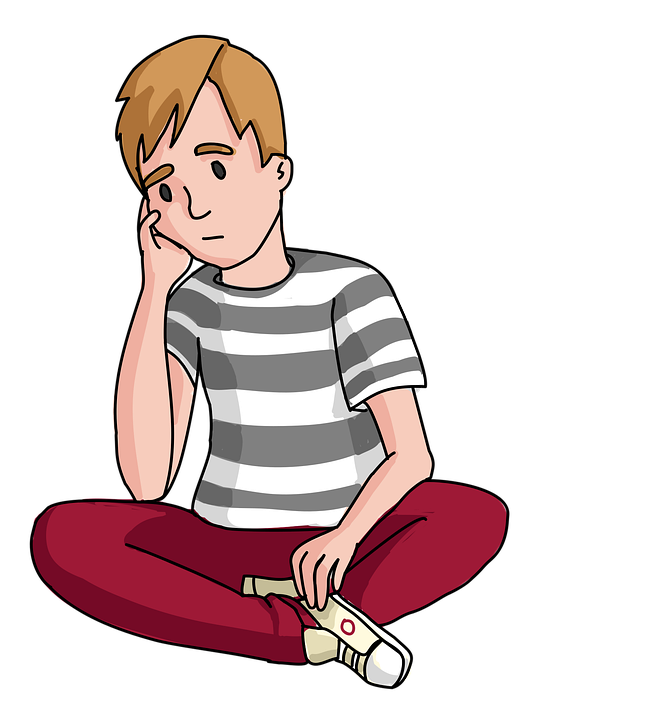 Picasso
Paco
hablar
¿Eres de…?
Colombia
Spain
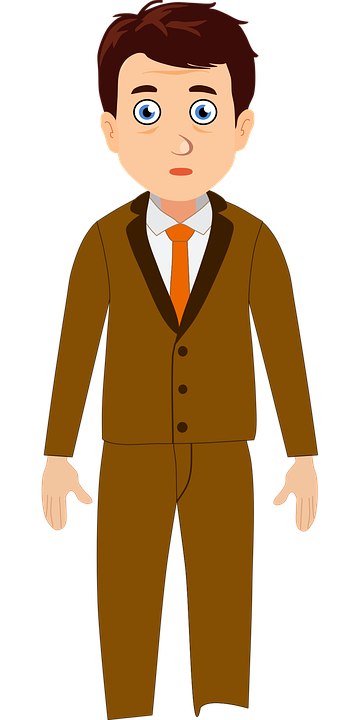 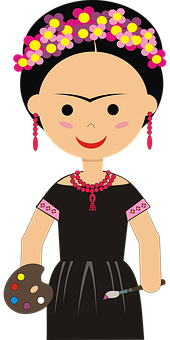 Frida Kahlo
Señor Valero
Chile
Mexico
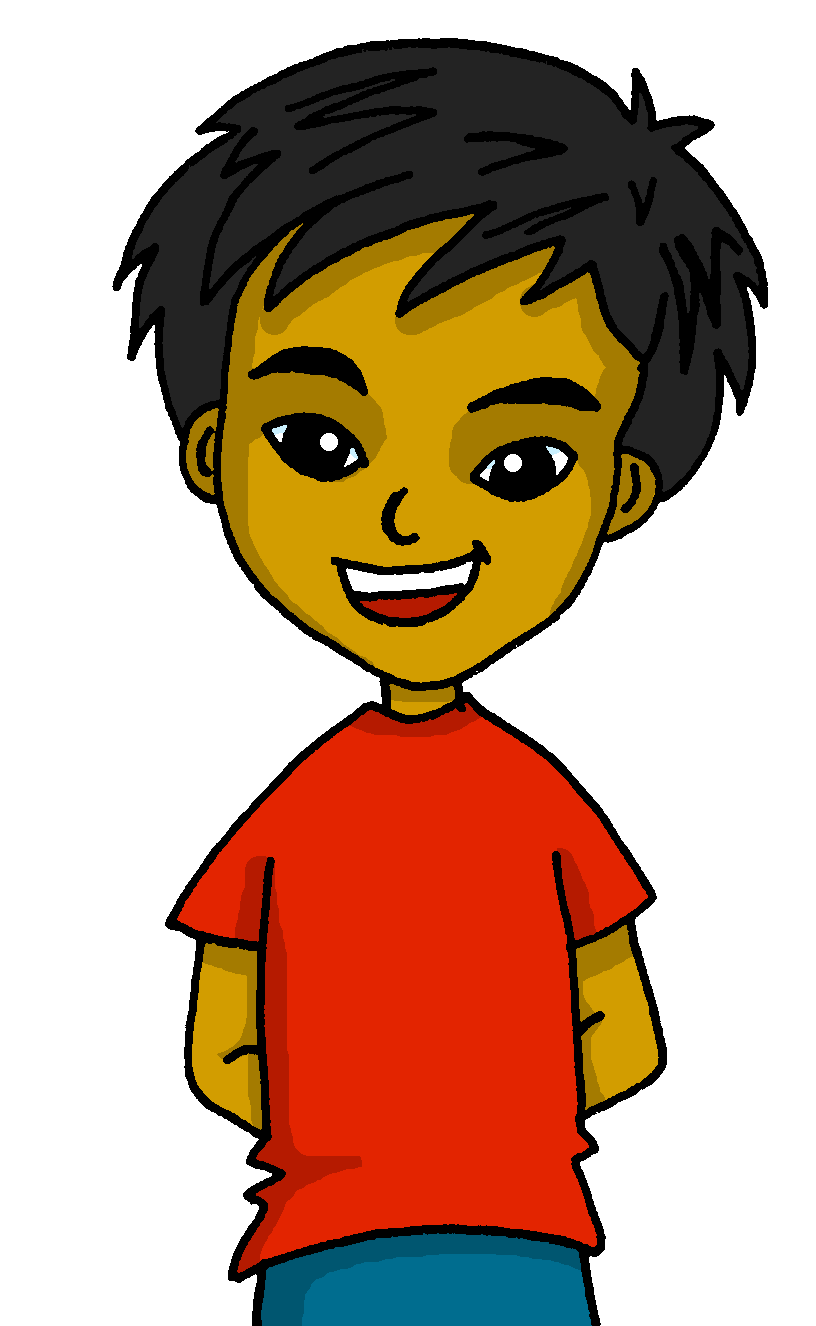 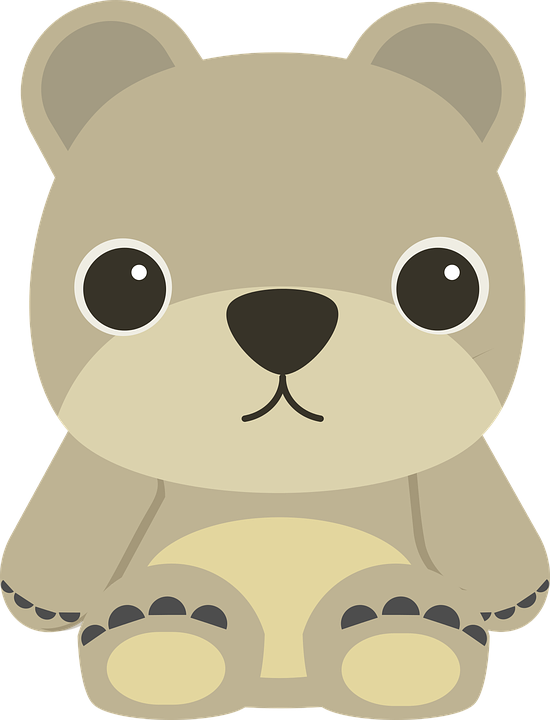 Ramón
¡Sí, soy de…!
Quique
Costa Rica
Spain & Peru
¡No!
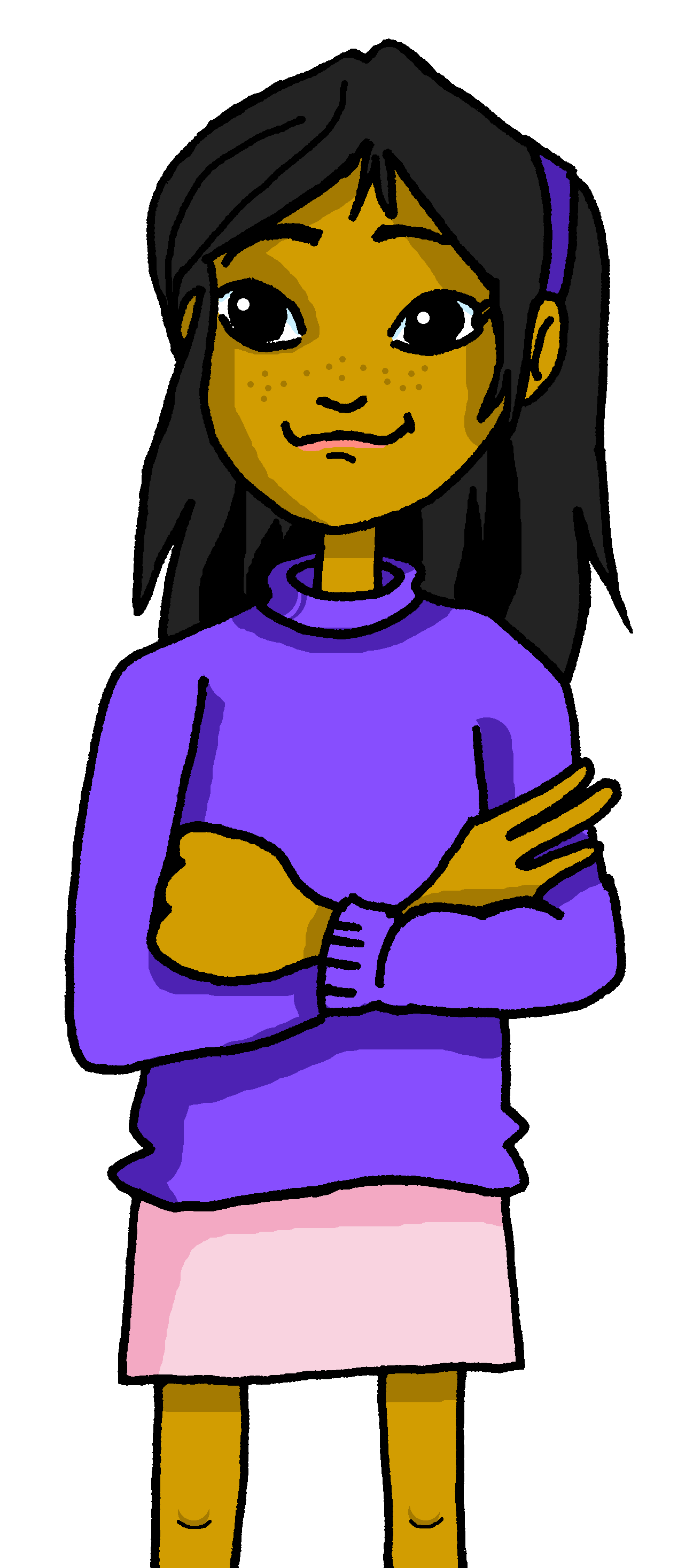 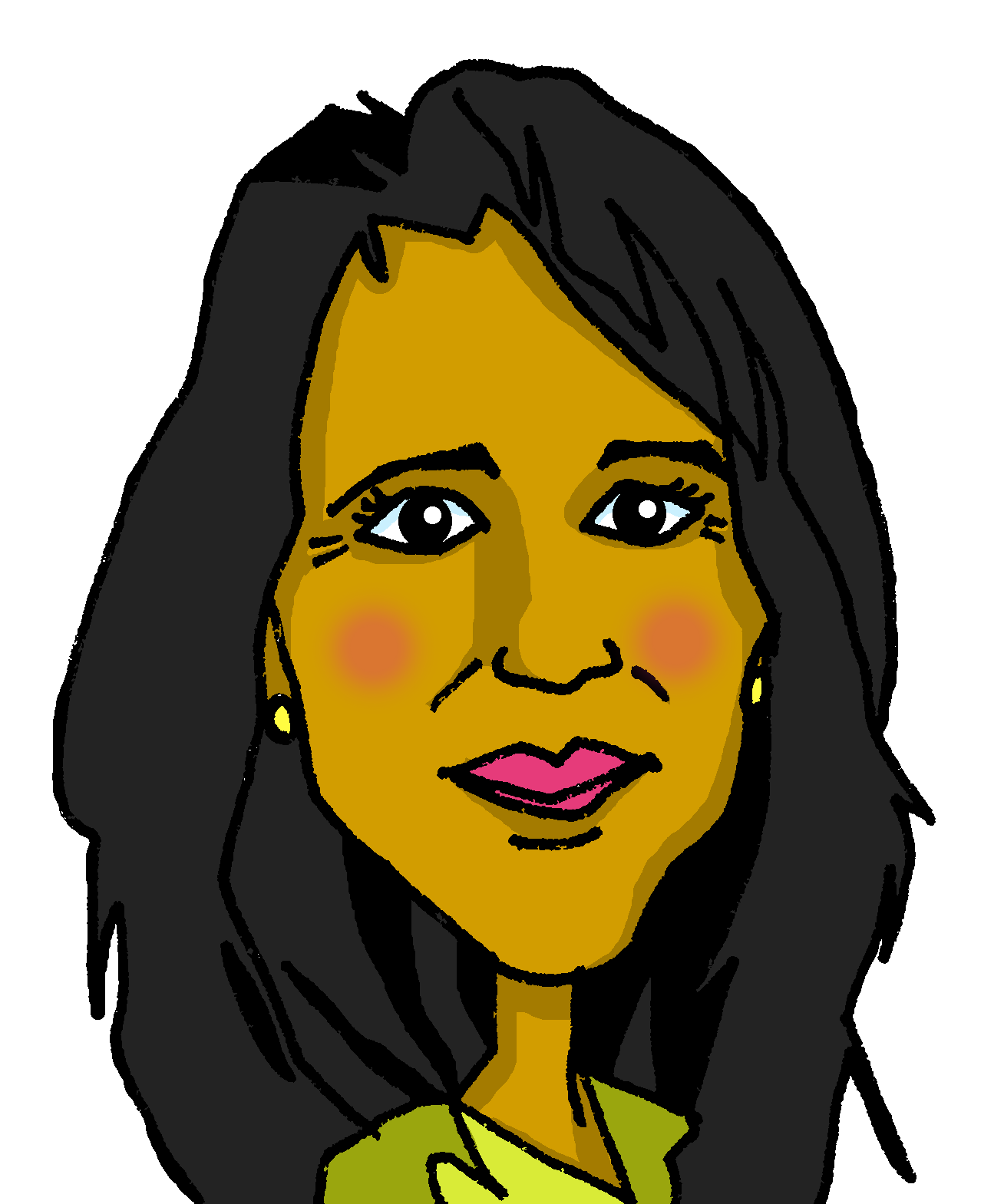 Elena
Ángela
Peru
Spain
[Speaker Notes: (slide 2)]
Follow up 4:
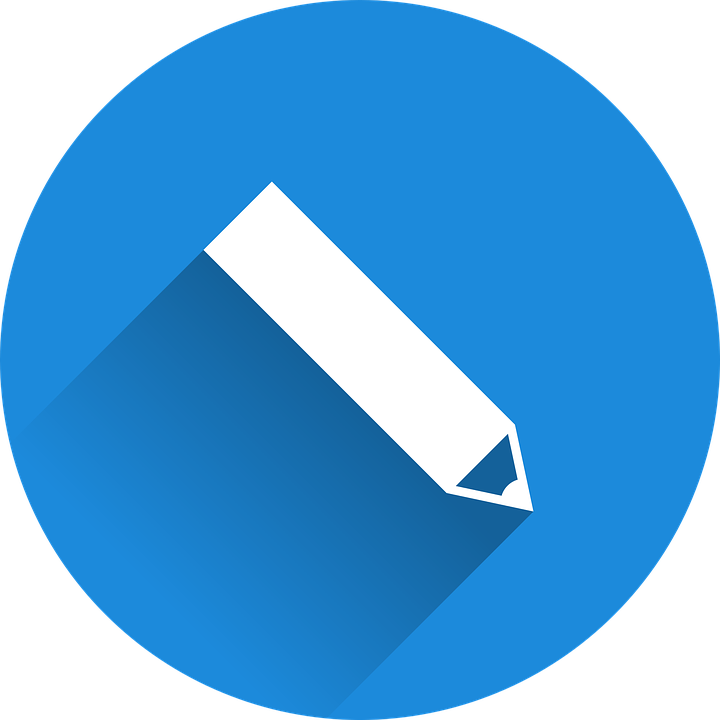 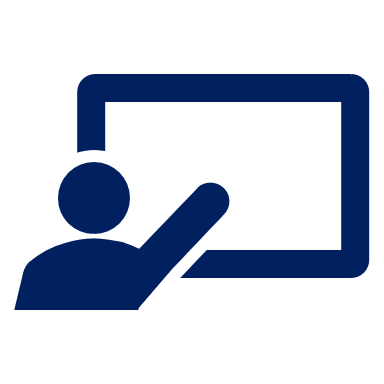 Escribe en español 📝.
escribir
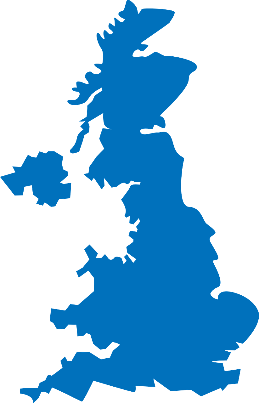 Soy elegante.
¿Soy elegante?
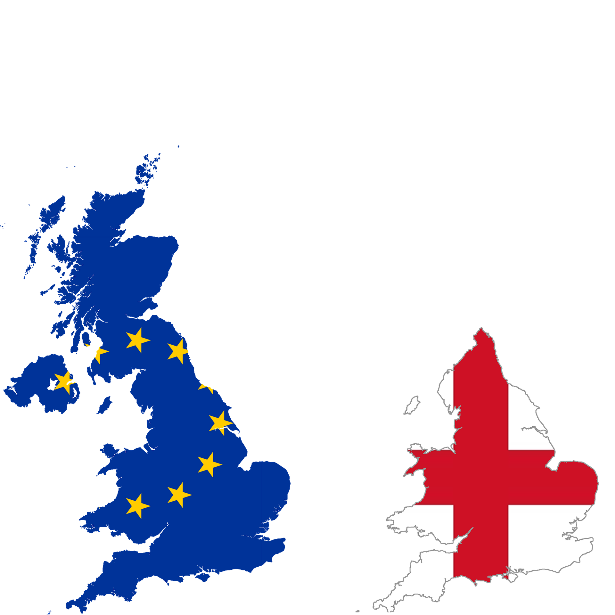 Eres de España.
¿Eres de España?
Es de Perú.
¿Es de Perú?
Soy de Inglaterra.
¿Soy de Inglaterra?
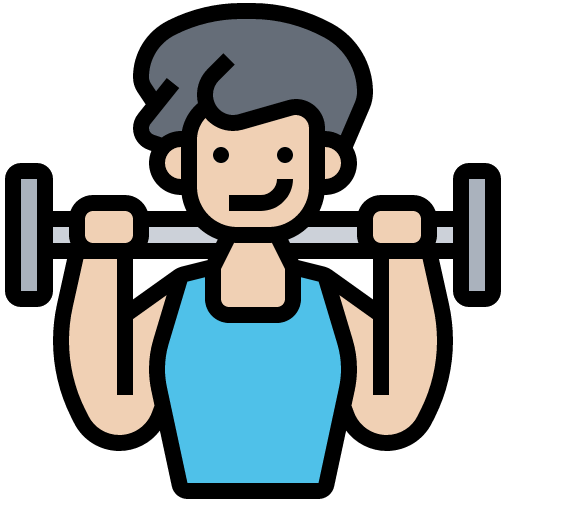 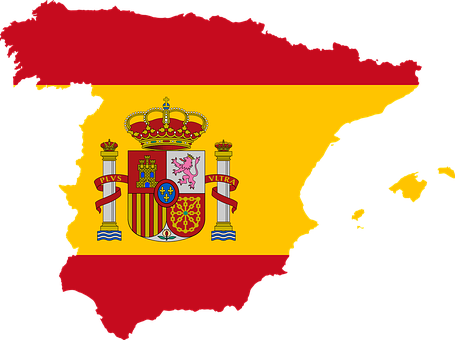 Can you make these sentences into a question?
España
Inglaterra
[Speaker Notes: Timing: 5-8 minutes

Aim: to produce full sentences using ‘soy’ & ‘eres’ with permanent traits & origin + using ‘de’

Read the instructions in Spanish.
Ask pupils to complete translate the sentences into Spanish, using the correct verb (‘soy’ & ‘eres’). 

Encourage early finishers to turn the statements into questions, paying attention to question marks & practise raised intonation out loud.]
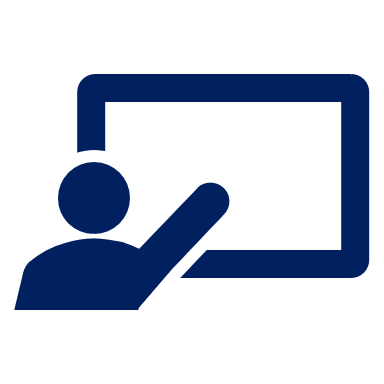 Follow up 5:
Escribe en español 📝.
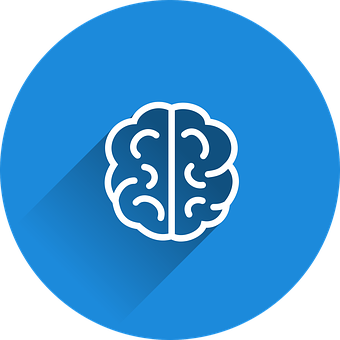 vocabulario
Can you get at least15 points?
¿dónde?
estoy
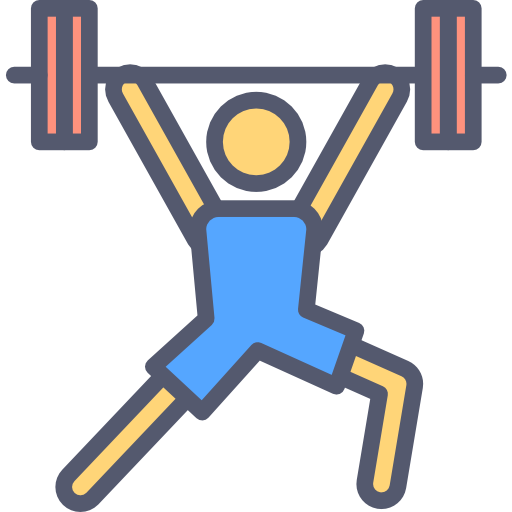 allí
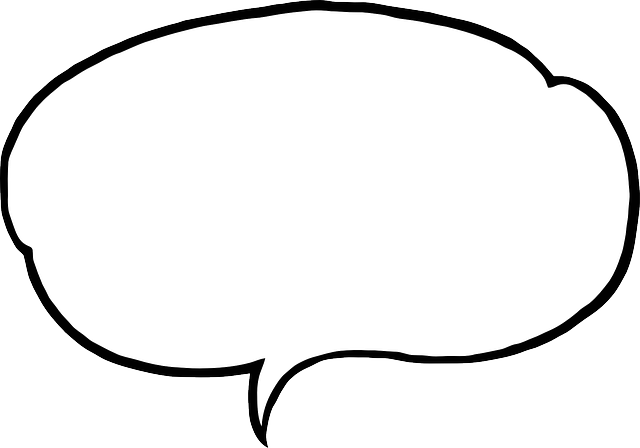 a b ñ
x3
ausente
aquí
está
¿cómo?
ahora
triste
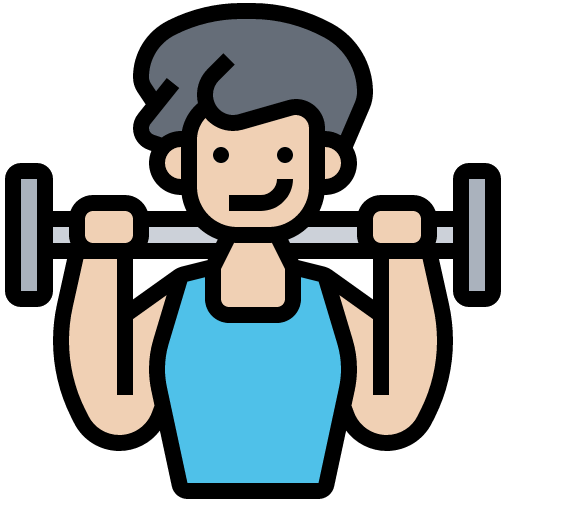 x2
en clase
curiosa
hoy
normalmente
feliz
soy
eres
nervioso
es
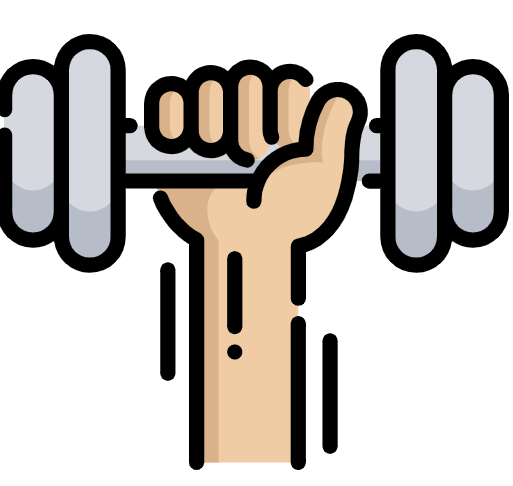 x1
siempre
de
tranquila
[Speaker Notes: Timing: 6 minutes

Aim: to practise written production of vocabulary for this week and previous weeks. 

Procedure:
1.  Pupils need to write the Spanish for as many words as possible, aiming to get at least 15 points (but more if possible).
2. Click for Spanish answers.]